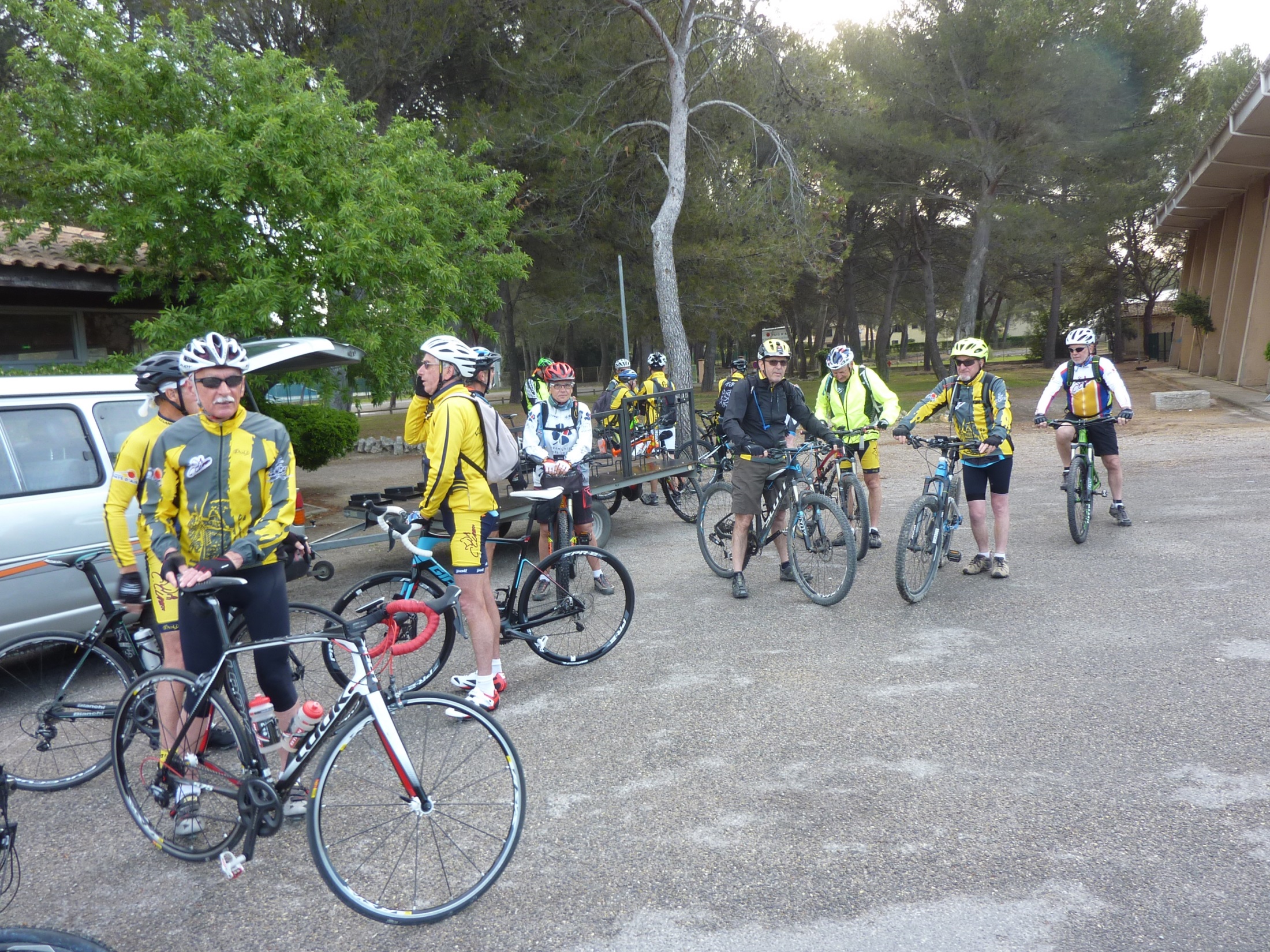 La Michel Gachet 2016 : Lambesc –Roussillon
18 véttétistes-5 routards
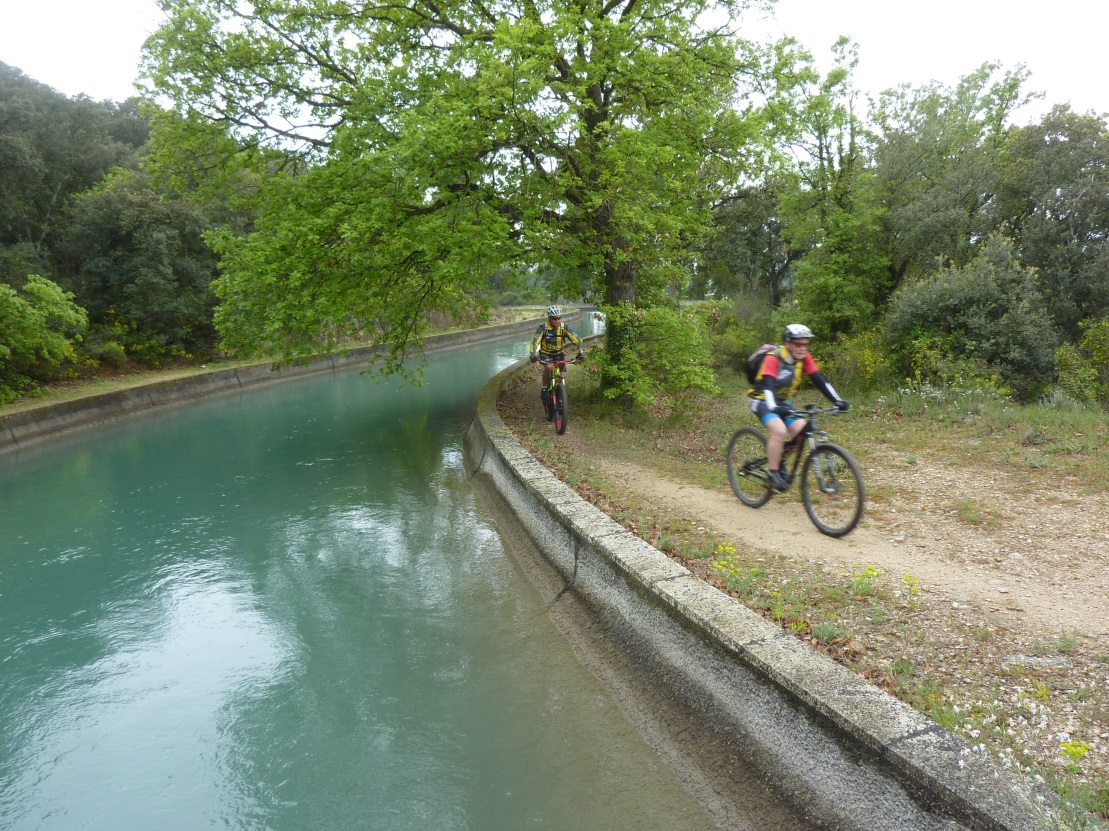 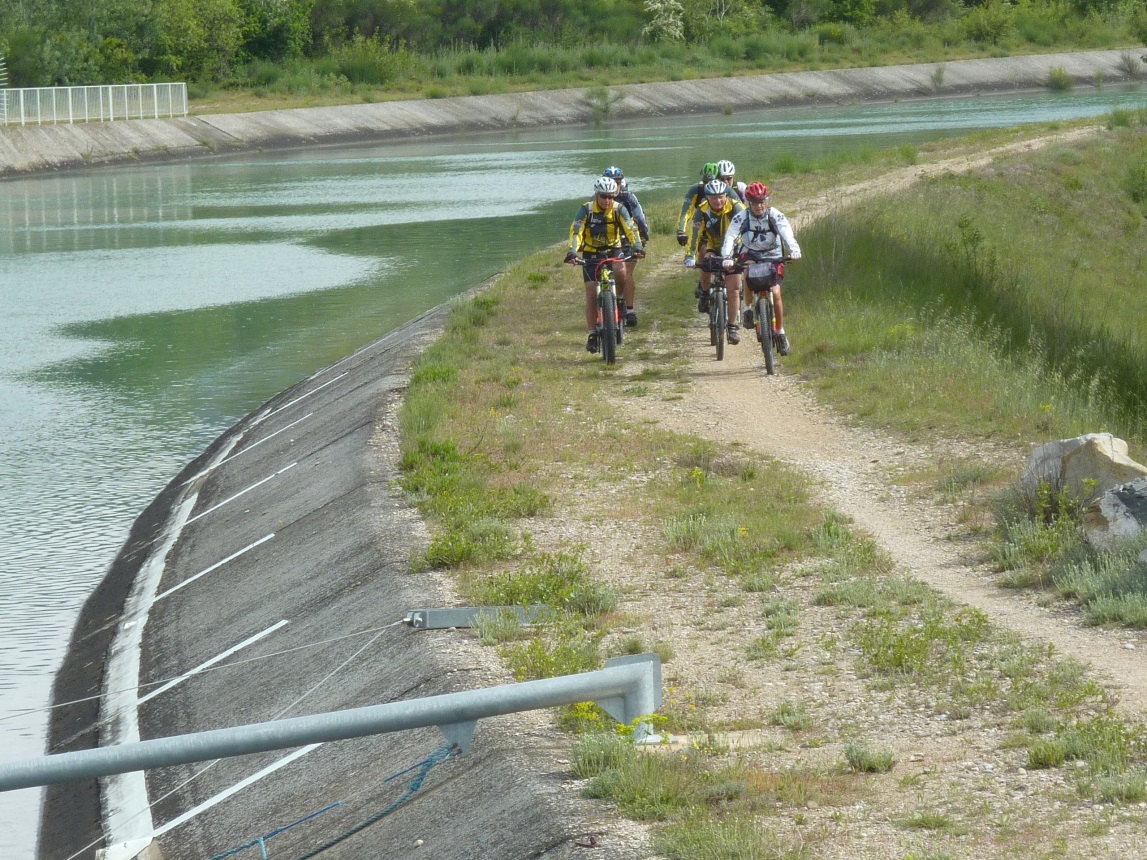 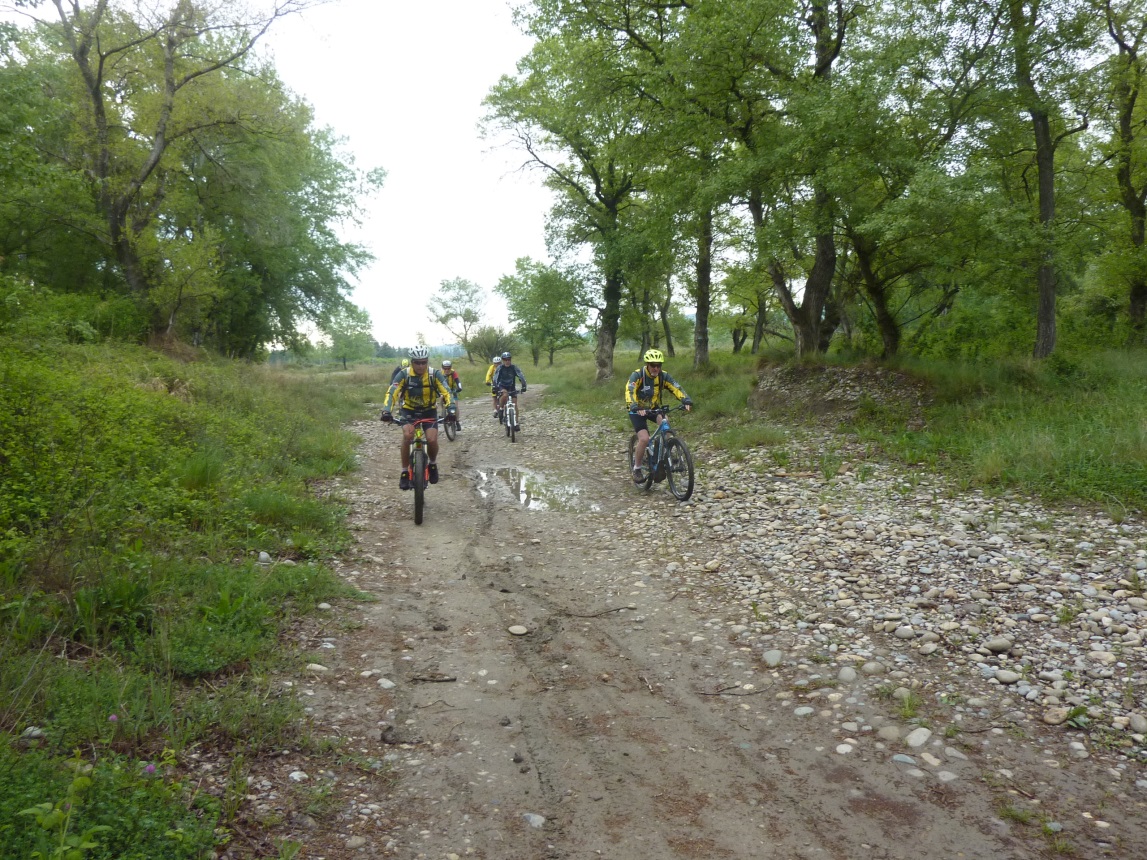 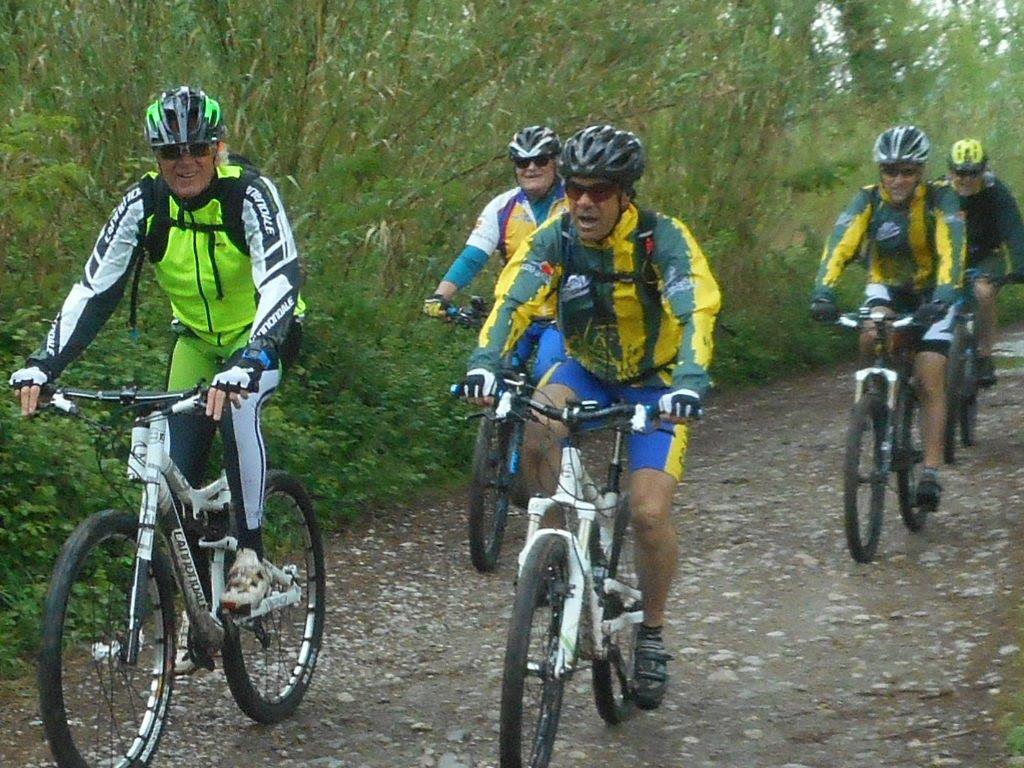 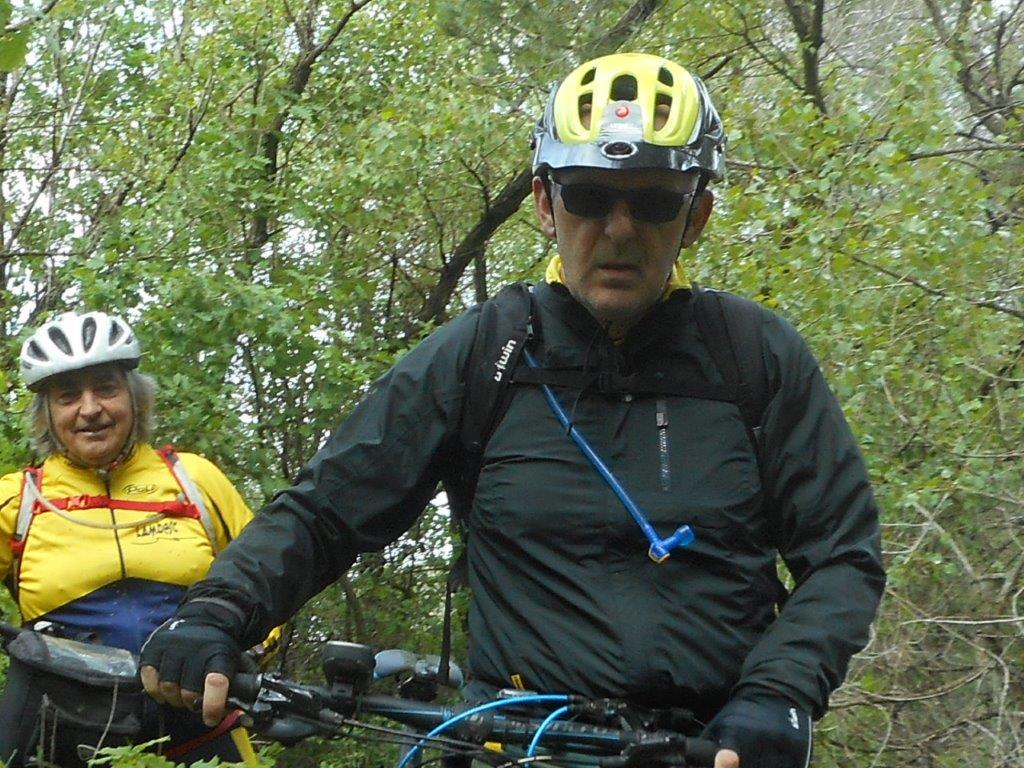 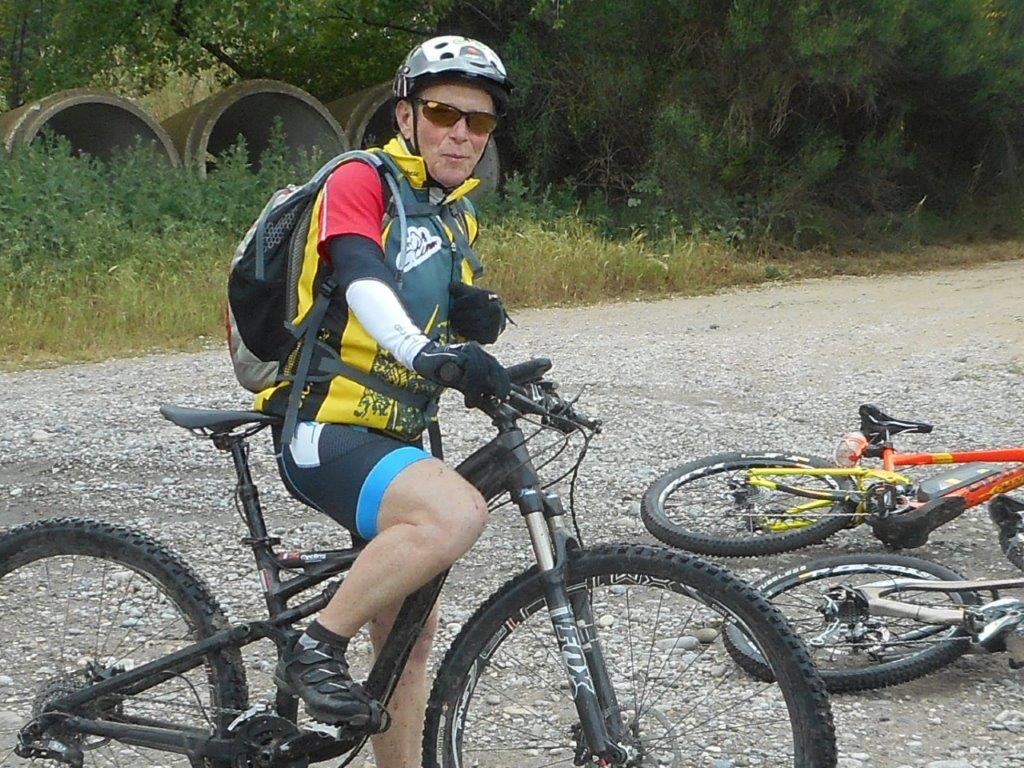 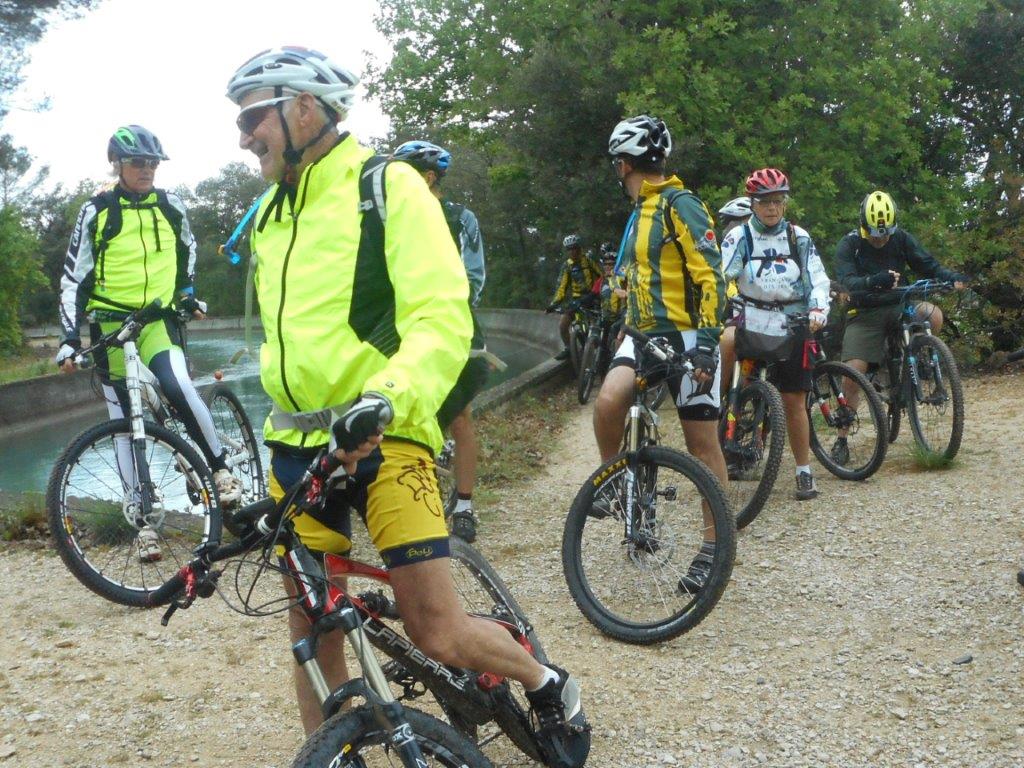 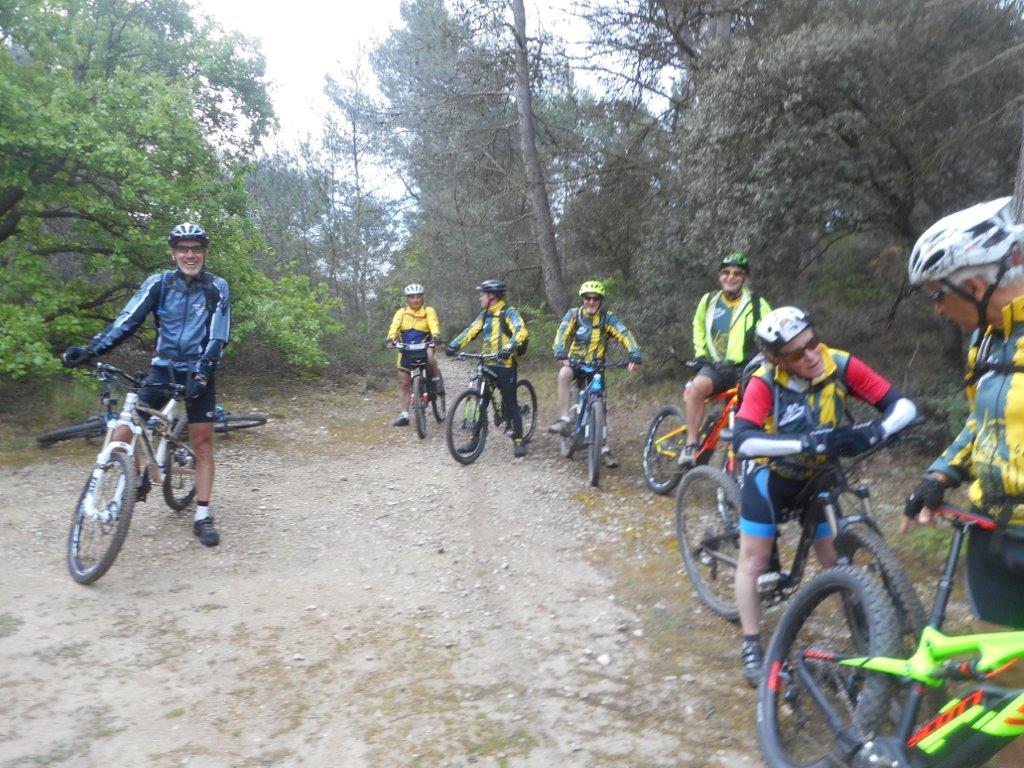 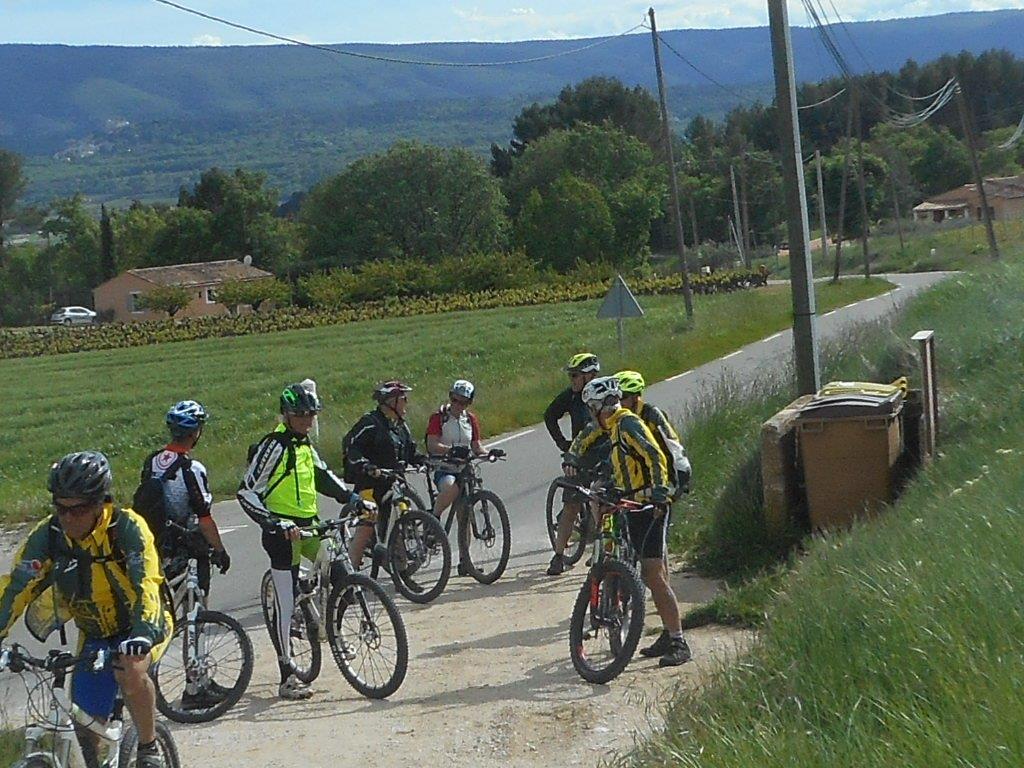 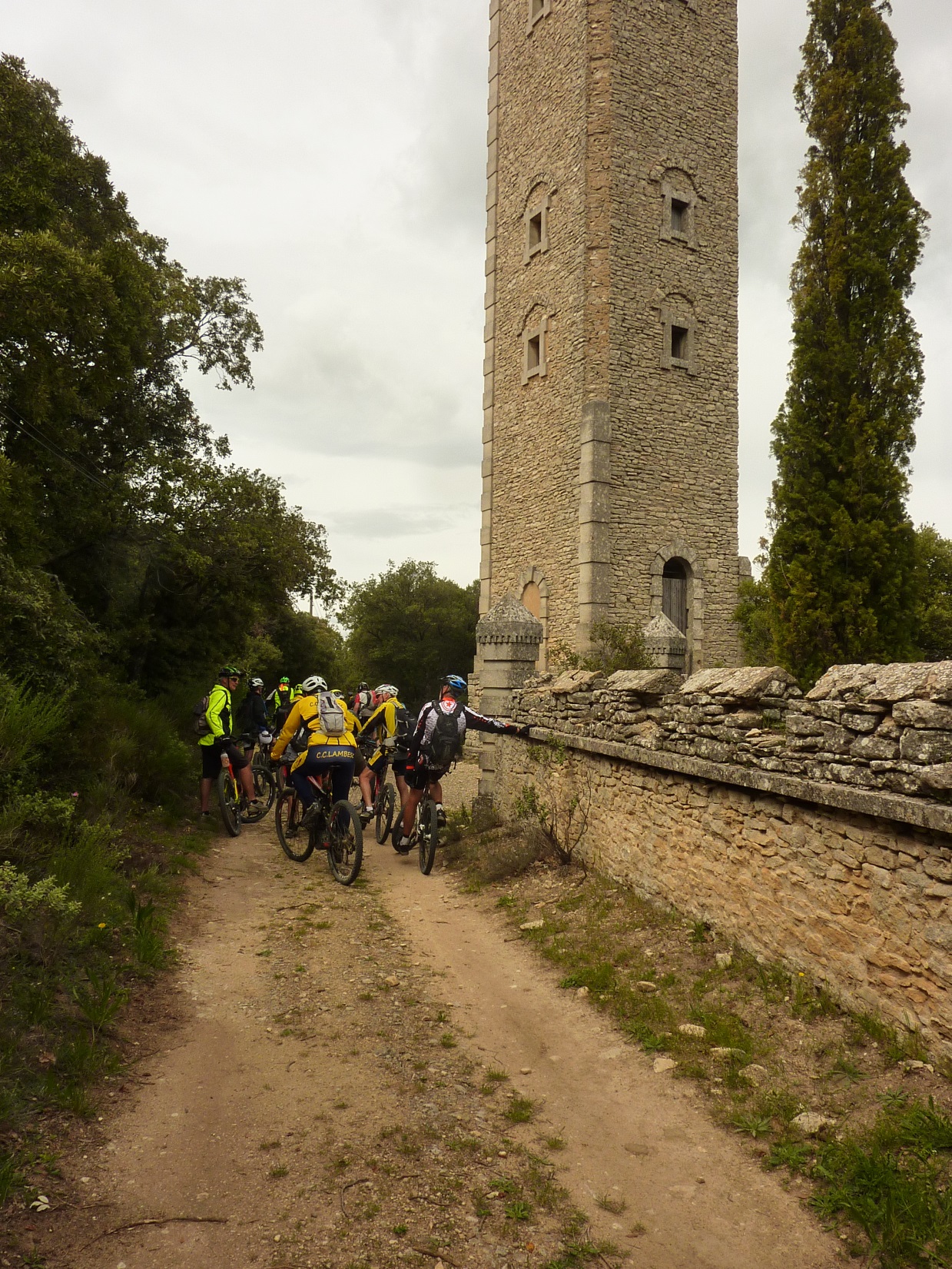 Rando en mémoire de notre ami Michel

Et aussi en mémoire de notre ami Robert qui nous a quittés cette semaine

À l’année prochaine